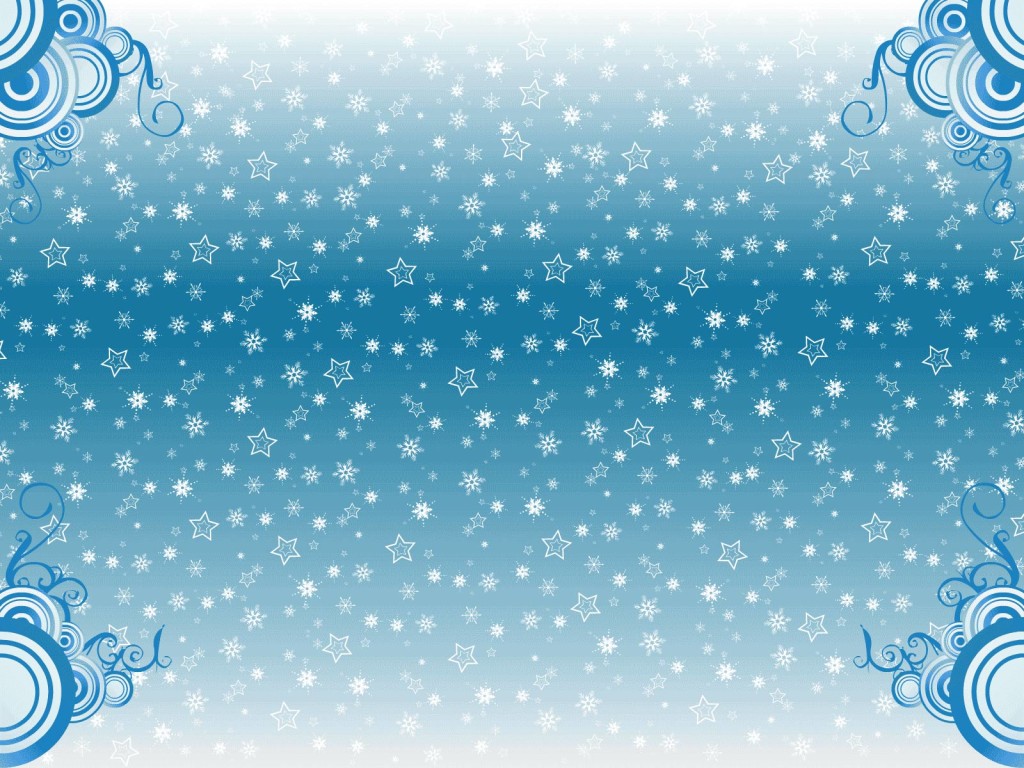 В гости к нам пришла зимушка-зима
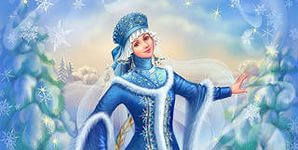 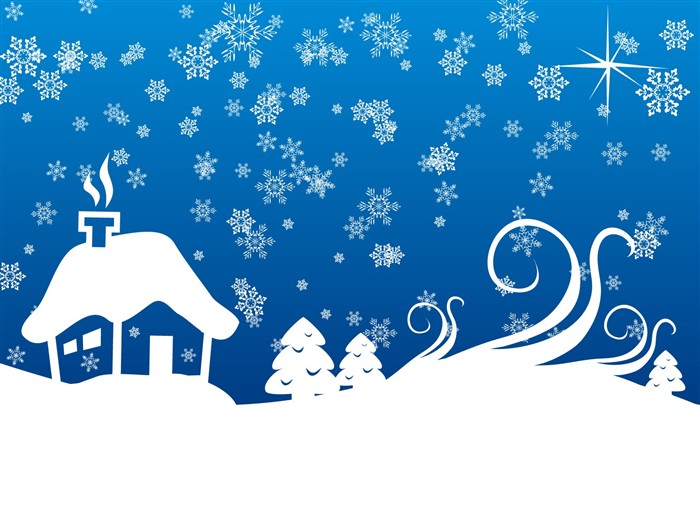 Зима наступила, уснула природа.На улице холод - плохая погода.На улице ветер, мороз, гололёд,Унылую песню зима нам поёт.Как хочется жарче избу натопитьИ просто на улицу не выходить!
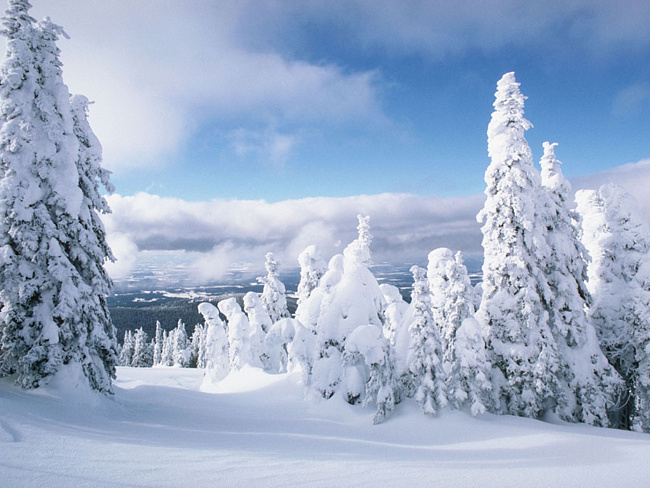 Все кругом белое: все покрыто снегом и земля и деревья
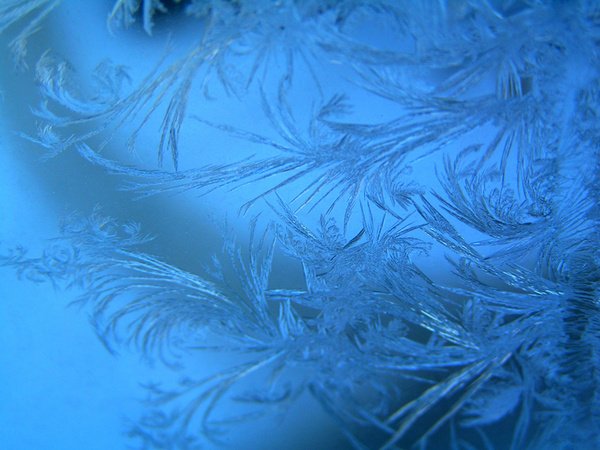 На улице холодно, мороз рисует узоры на окнах
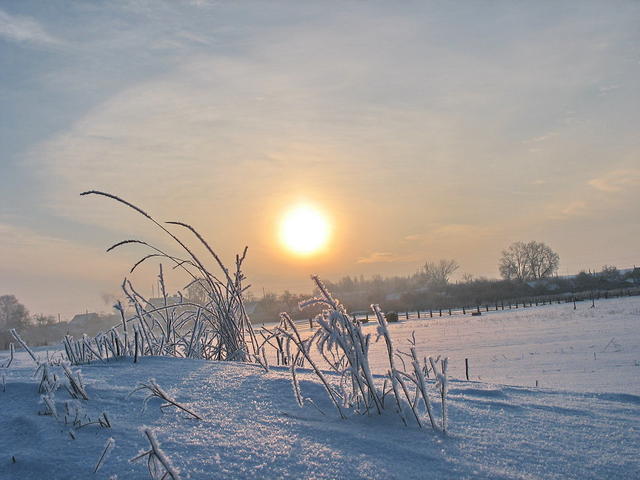 Белый снег пушистый В воздухе кружитсяИ на землю тихоПадает, ложится.И под утро снегомПоле забелело,Будто пеленоюВсе его оделоТемный лес что шапкойПринакрылся чуднойИ заснул под неюКрепко, непробудно...Стали дни короче,Солнце светит мало,Вот пришли морозы -И зима настала.
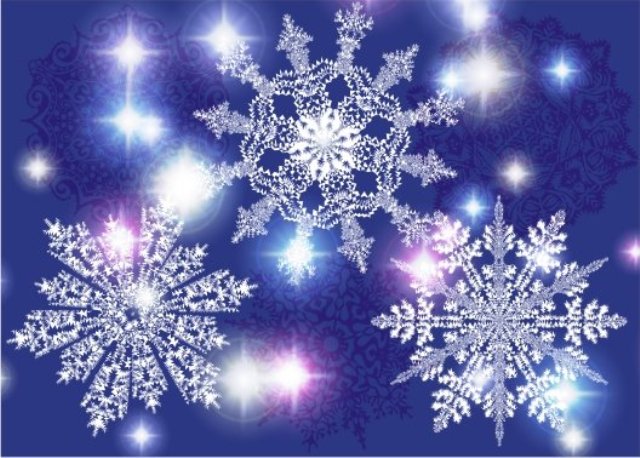 Звёздочки - пушинкиС неба упалиИ не пропали.Стали серебриться!Эй, кому не спится?Выходи во двор.Там сверкающий ковёр.
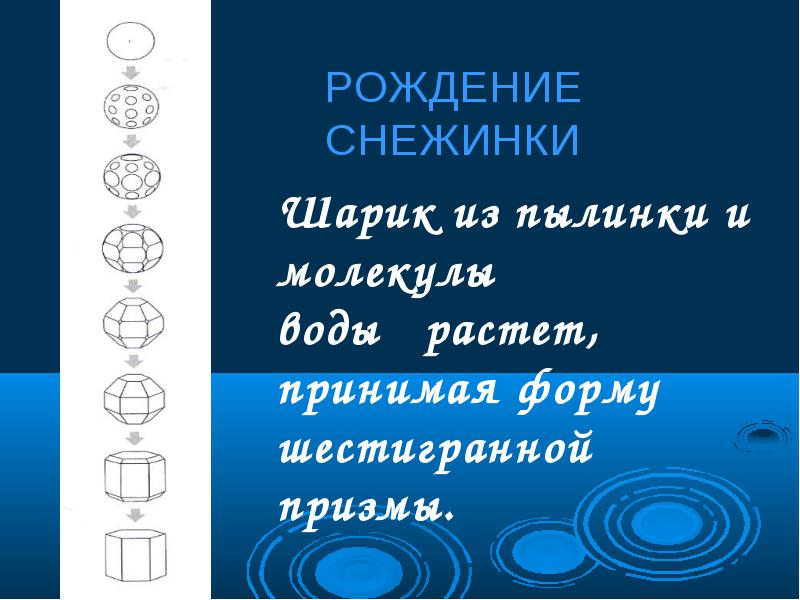 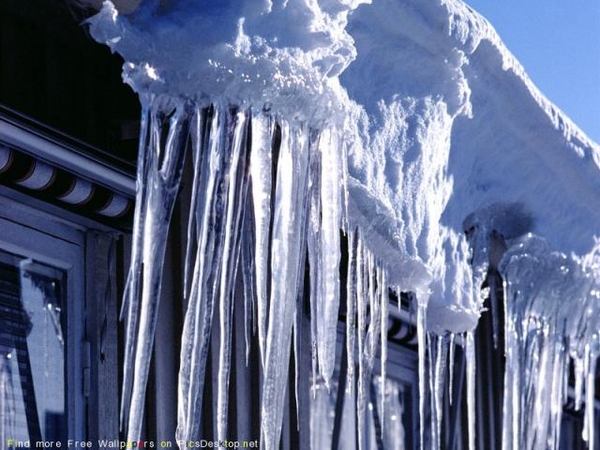 Когда пригревает солнышко, снег тает и превращается в сосульки
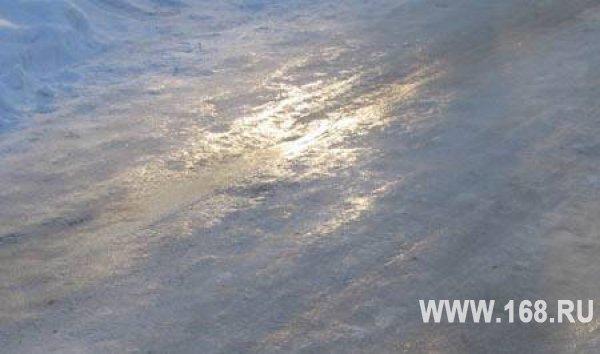 Зимой часто бывает гололед – это когда очень скользко
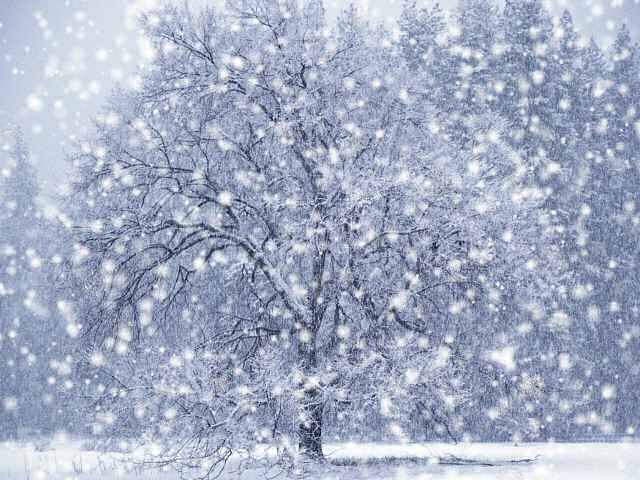 Как называется явление в природе, когда идет снег?
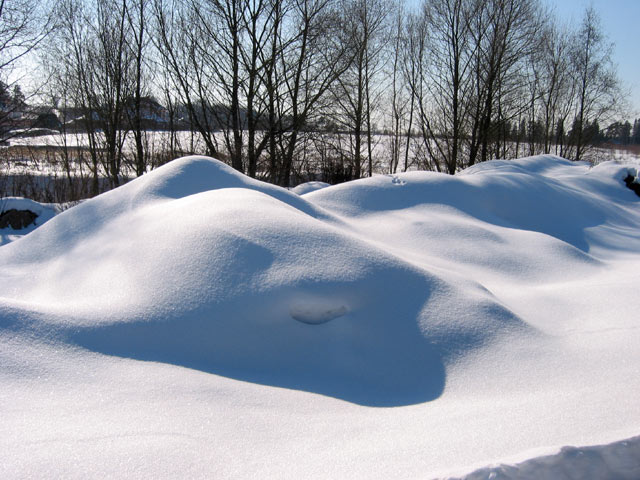 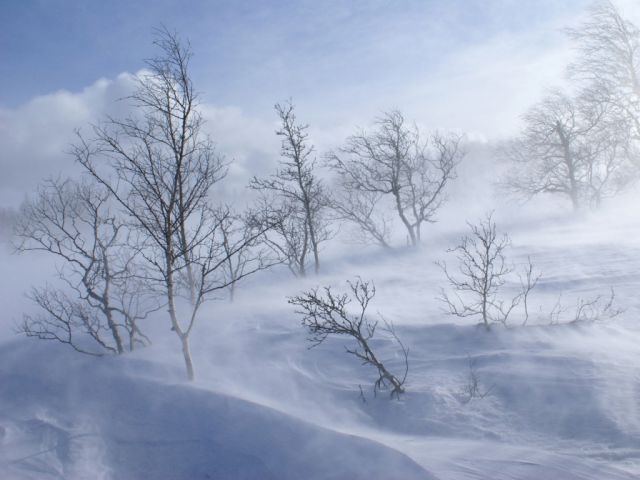 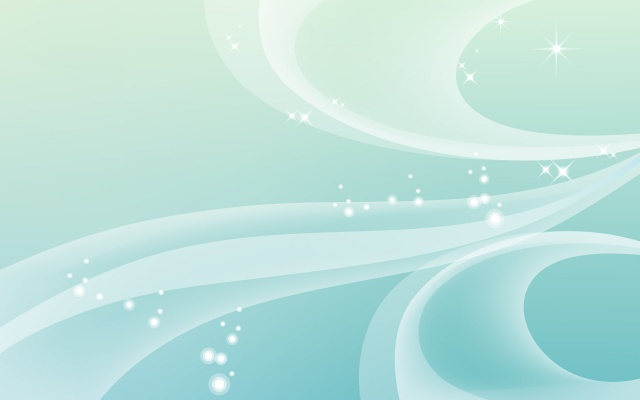 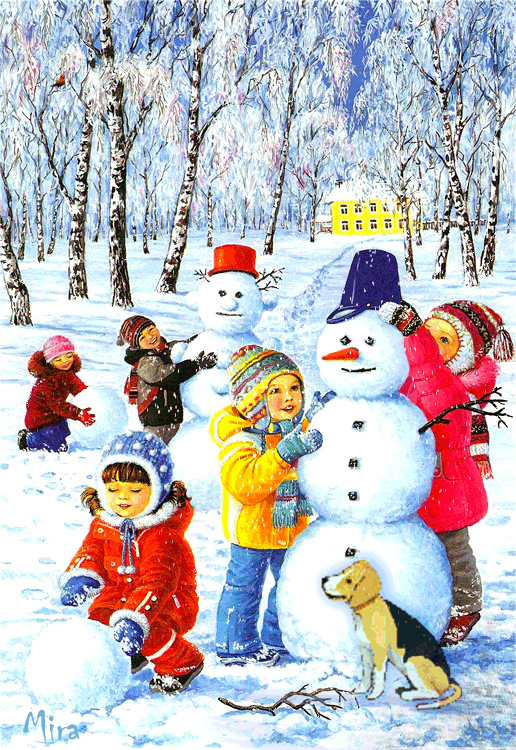 ЗИМНИЕ ЗАБАВЫ ДЕТЕЙ
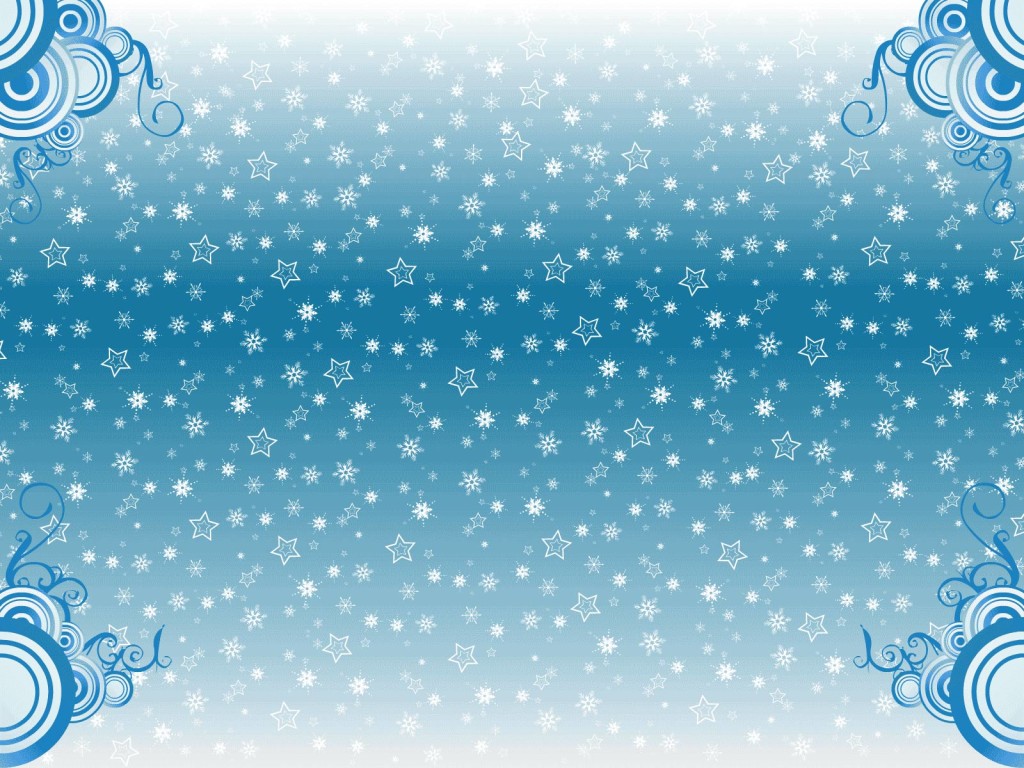 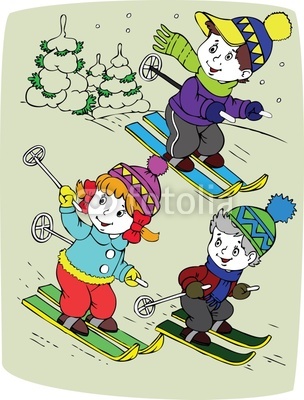 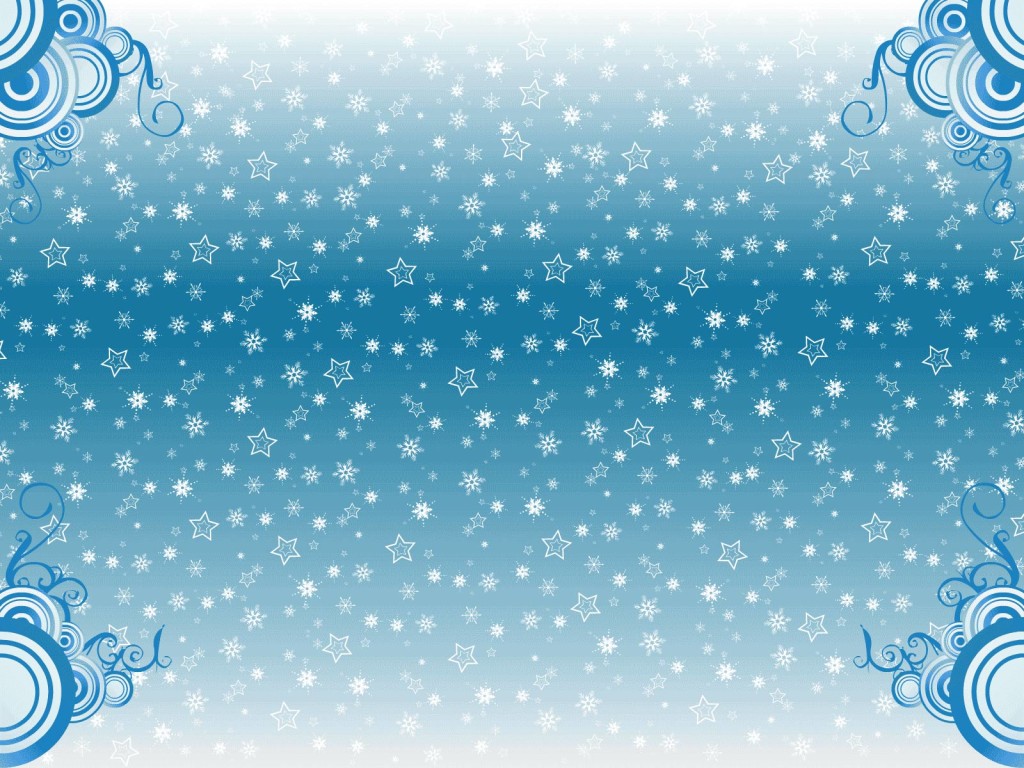 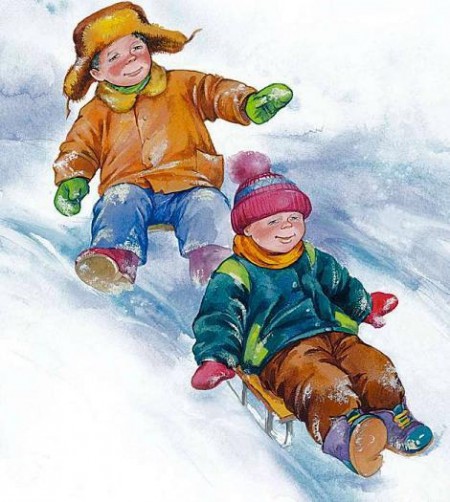 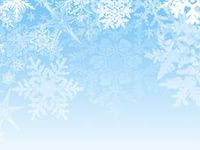 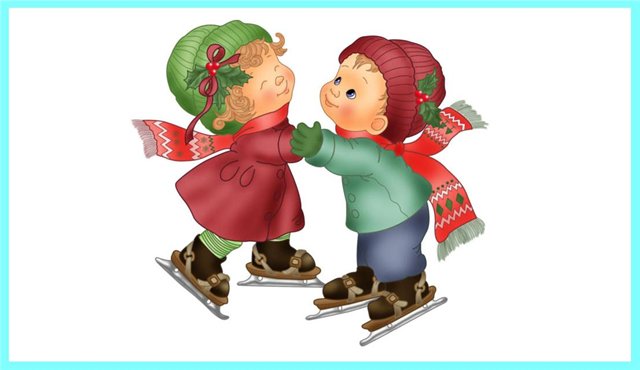 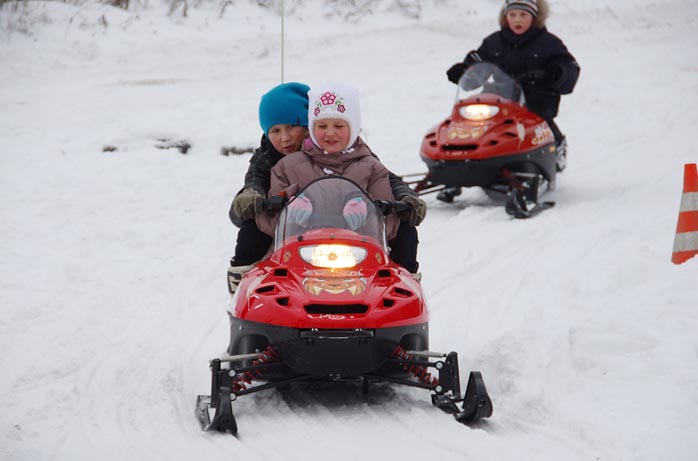 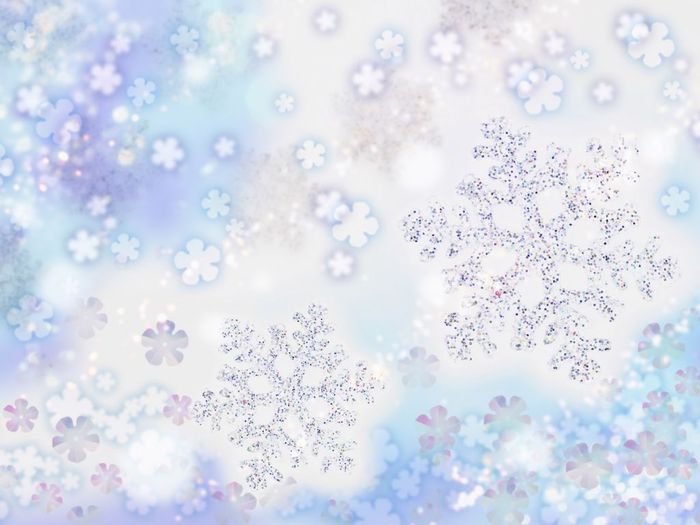 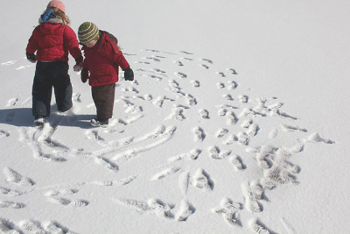 На снегу остаются следы
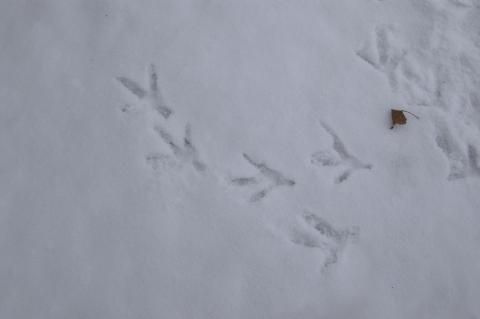 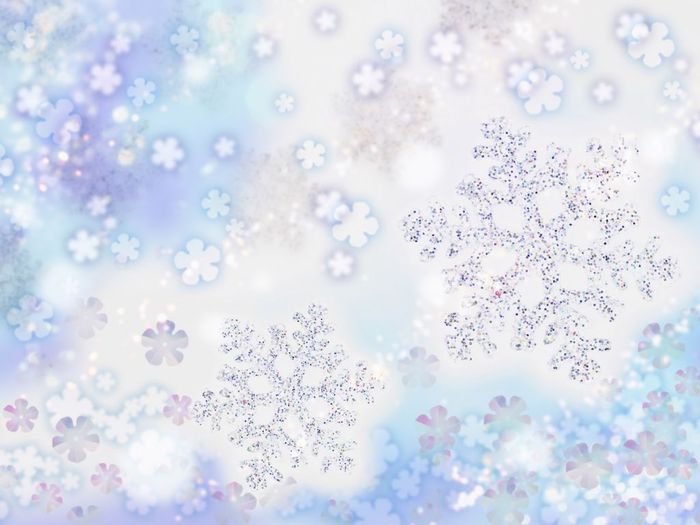 За что я люблю зиму?